Sector Differences
The Divergent Goals of Sector
 
Partners in Collaboration: Government,

Universities, and Industry Partners 





Advisory Board Seminar of the MORFEUS Research Project
Open Innovation House, Otaniemi, Espoo, Finland
June 16, 2016
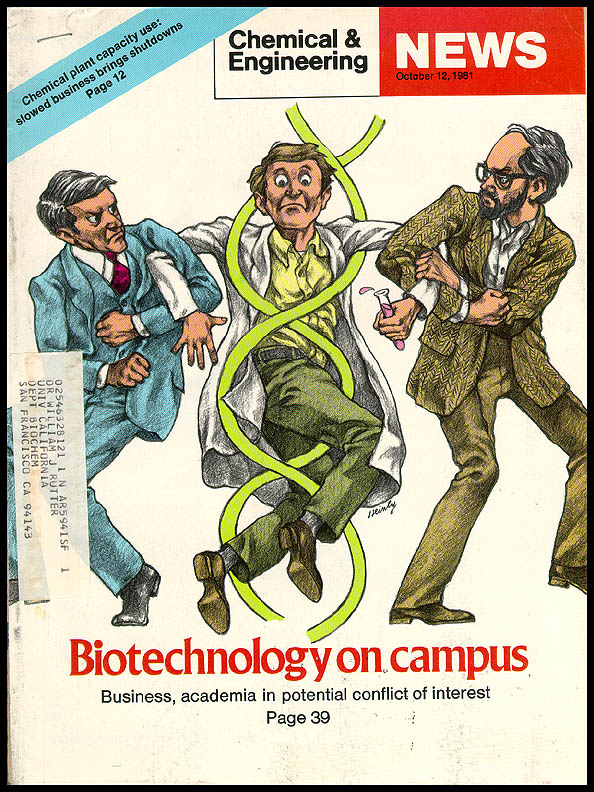 Do you agree on what collaboration is?
Sector Differences
What is Collaboration?
To work jointly with others or together especially in an intellectual endeavor
To cooperate with or willingly assist an enemy of one's country and especially an occupying force
To cooperate with an agency or instrumentality with which one is not immediately connected
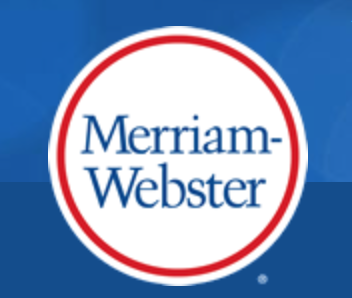 Joint Action with parties (firms 
or people) we do not typically work 
   with to accomplish a common goal.?
Who is in charge?
How do you structure activities?
How do you coordinate?
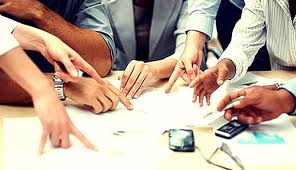 Sector Differences
What do you mean when you say you collaborate?
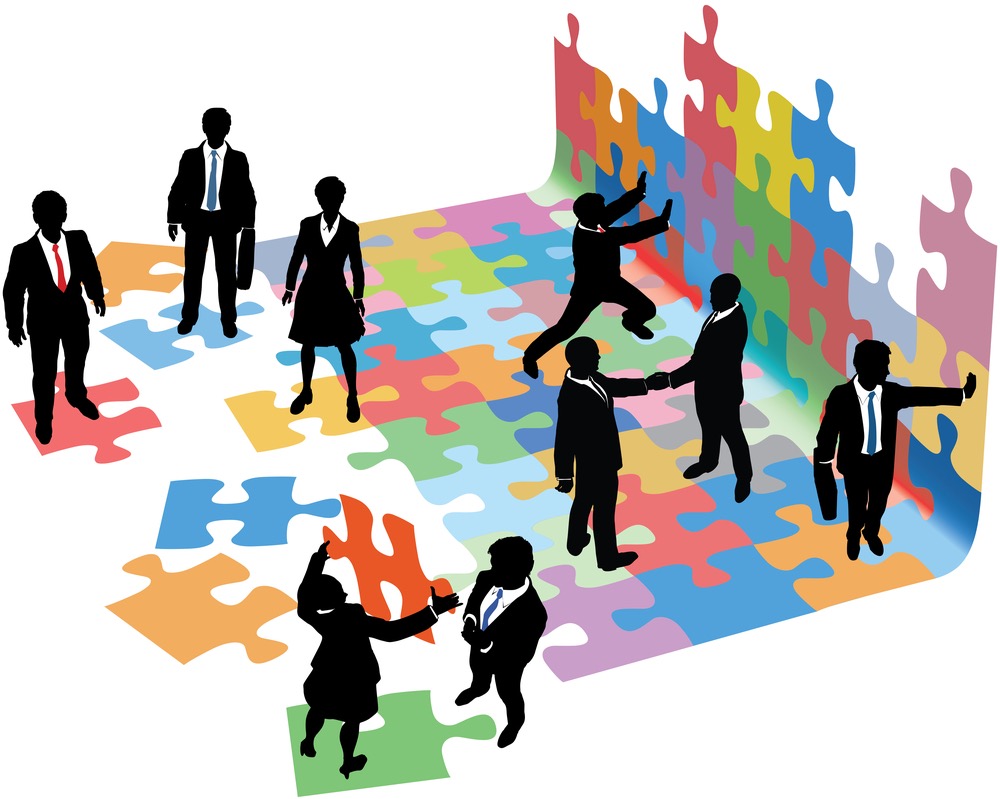 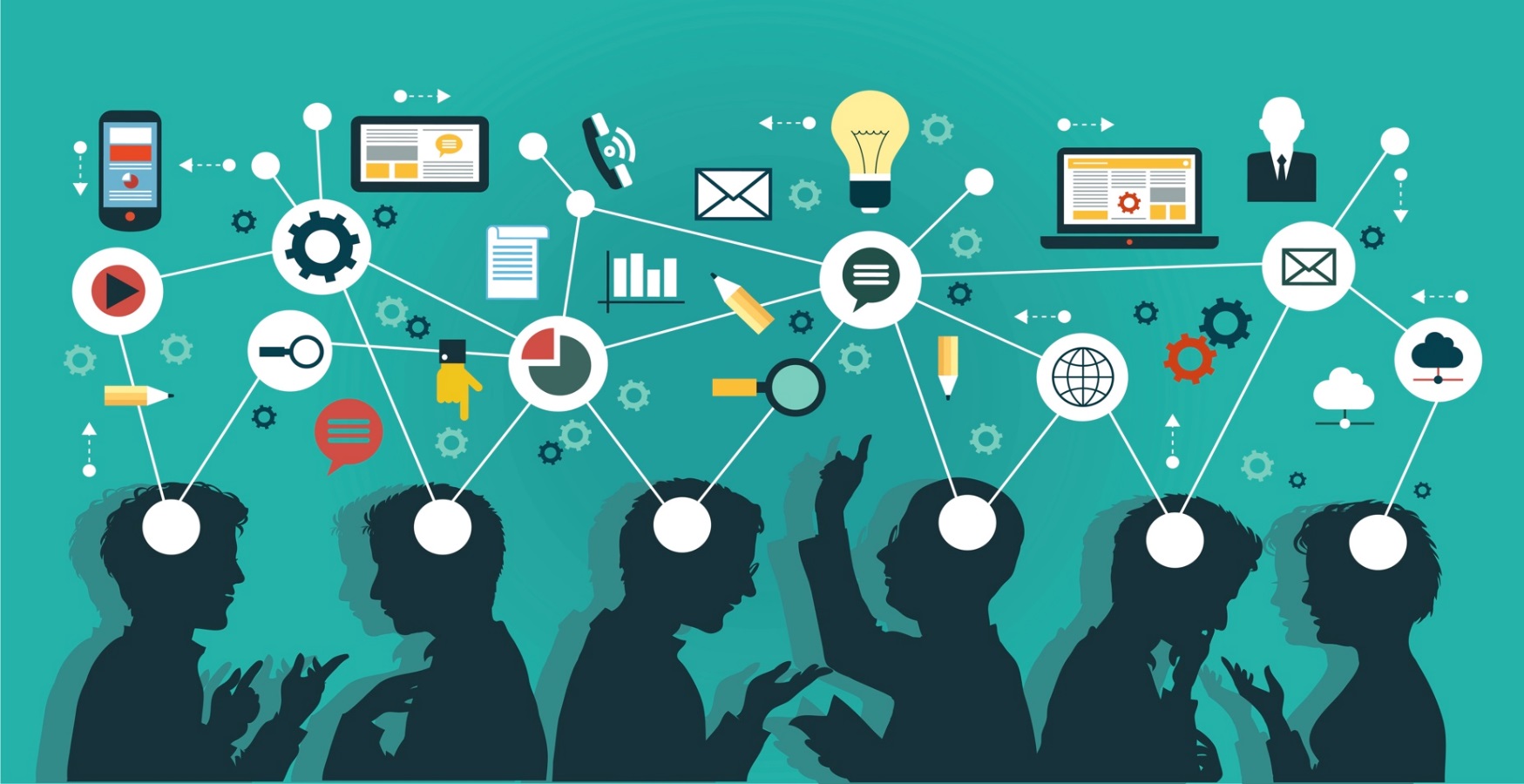 Multidisciplinary             Interdisciplinary
Sector Differences
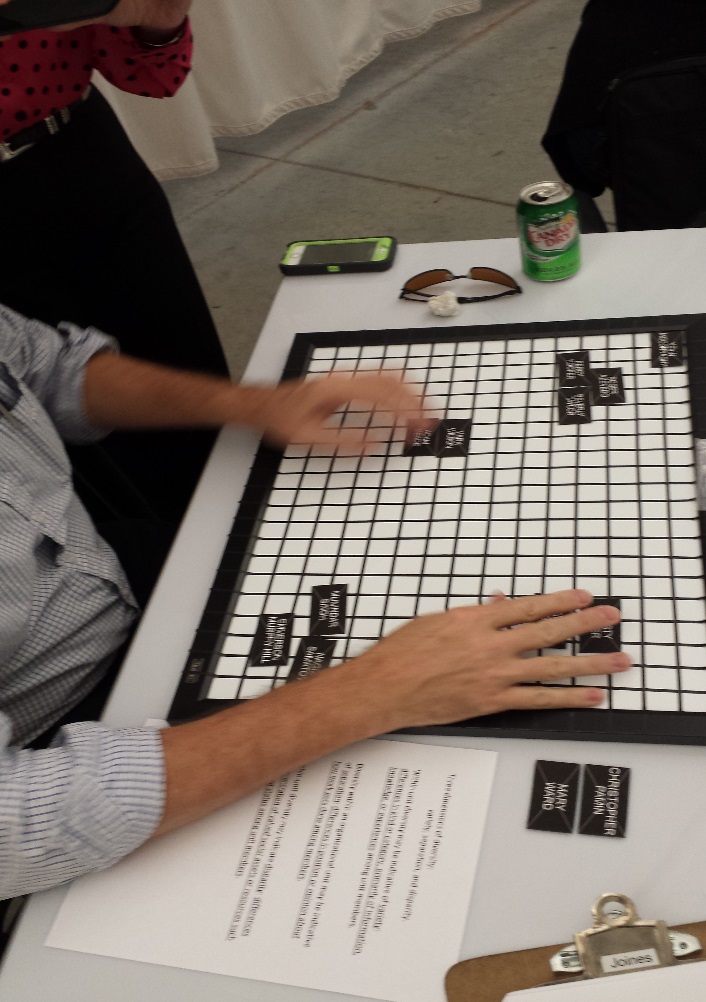 Team diversity 
effects collaboration
Motivations
Goals
Language
Norms of practice
Stakeholders
Sector Differences
Observations of Challenges in Multi-sector 
Interdisciplinary Teams
Power
Conflict
Leadership
Changes in Membership
Different Goals
Different Motivations
Meeting Logistics
Communication
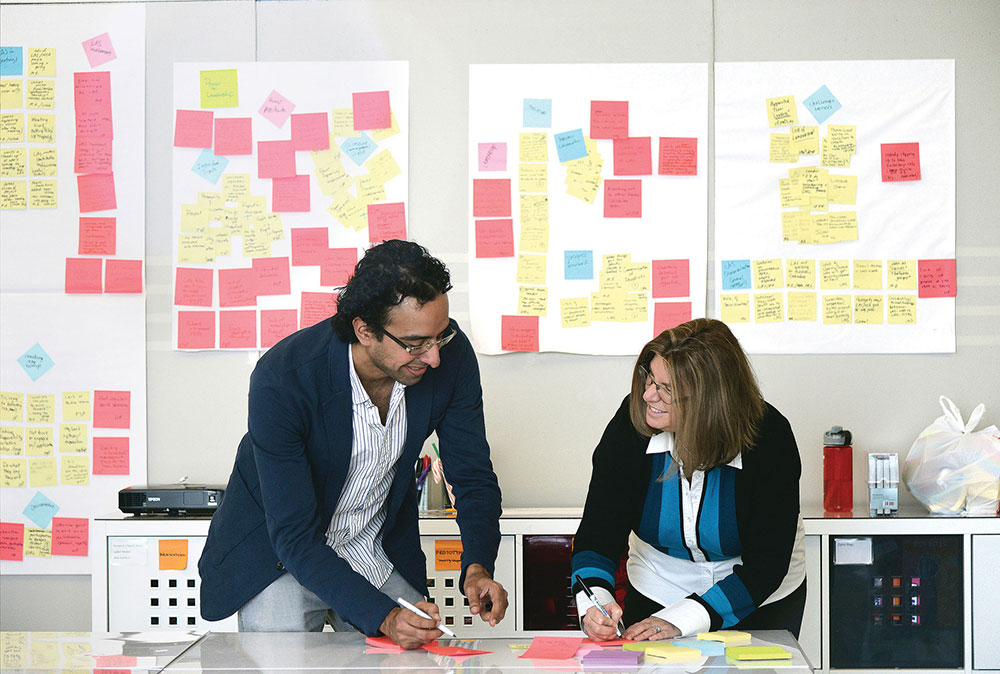 Sector Differences
Typical Attributes of Governments
	
Bureaucratic (This is the way it is done here!)
Slow to adapt and respond to trends
Hierarchical (top-down) decision making
Long, stable tenures for employees
Historical services provided 
        with little change
Slow paced, long time horizons
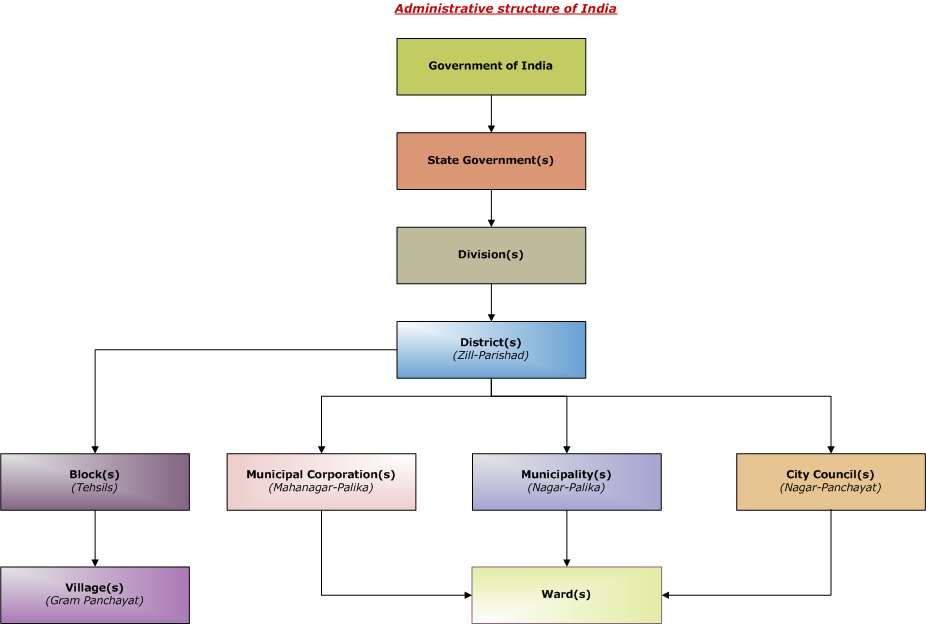 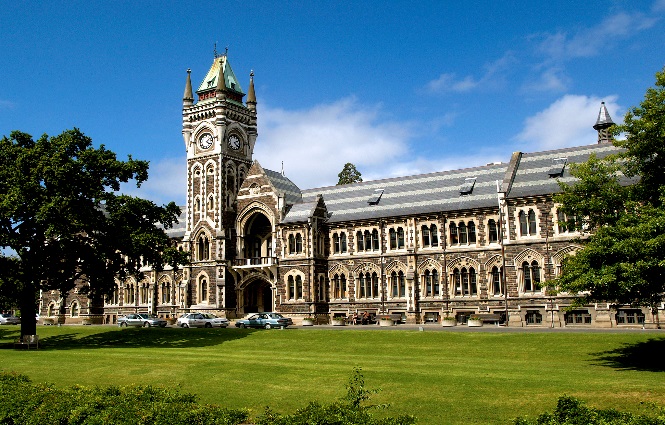 Sector Differences
Typical Attributes of Universities
	
Bureaucratic (This is the way it is done here!)
Moderately slow to adapt and respond to trends
Top-down & bottom-up decision making
Some stable tenures but some movement
Historical programs provided but also constant change in offerings to respond to trends
Moderate pace, moderate time horizons
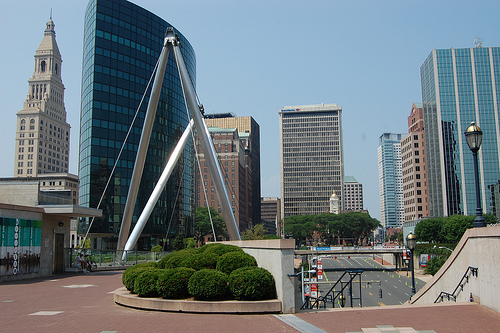 Sector Differences
Typical Attributes of For-Profit Firms
	
Some bureaucratic but many entrepreneurial
Adapt and respond to trends or do not survive
Less hierarchical, more agile
More employee movement in and out
Historical products and services often provided but also constant change to stay relevant
Faster paced, short time horizons
Sector Differences
Governments Goals
	
Keep the trains running (infrastructure)
Many goals & objectives (health, parks, water)
Respond to many stakeholders needs & wants
Focus on issues related to last election 
Taxes pay for services and administration
Focus on the long term 
   and managing competing
   goals of constituents
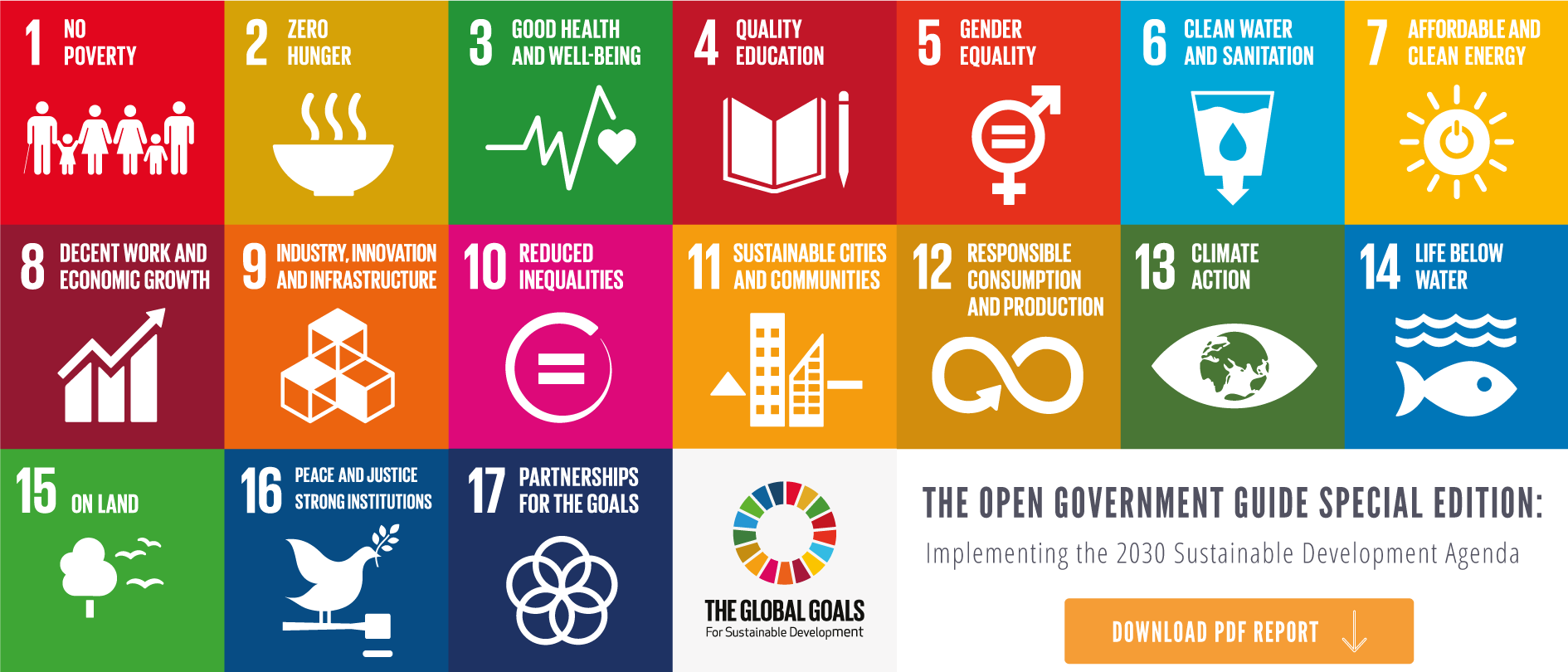 Sector Differences
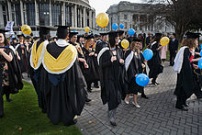 Universities Goals
	
Keep the trains running (infrastructure)
Provide educational programs for students
Respond to students, parents and the public
Focus on issues linked to education (job market) 
Paid for by indirect tax, often seen as free
Focus mid-range in nature
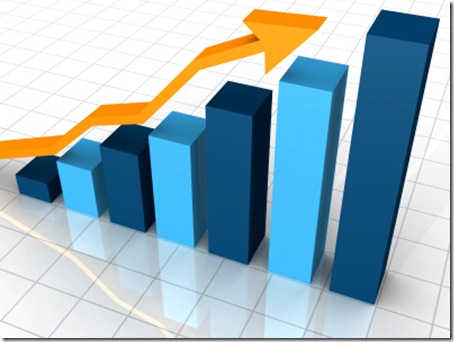 Sector Differences
For-Profit Firms’ Goals
	
Carefully assessment of industry trends 
Mindful of potential value and cost of products and services, add new ones and drop old ones
Keep the stockholder, employees, and 
       customers happy
Make a profit regularly, eye on the near term
Sector Differences
Do an assessment of the challenges the project faces 
caused by differences in sector partners.
Different Goals
Different Motivations
Meeting Logistics
Communication
Power
Conflict
Leadership
Changes in Membership
Implement short-term, medium-term and long-term strategies for overcoming the barriers between sectors
Sector Differences
What challenges does the MORFEUS Research Project face due to differences in sector partners?
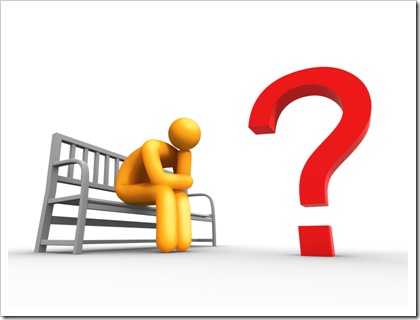 Dr. Beverly Tyler
Poole College of Management
North Carolina State University
Tel: +1 (919) 621-1145
Beverly_Tyler@ncsu.edu